Тема «Подготовка обучающихся 
к олимпиаде по ОБЖ»
Богомолов В.А.,Преподаватель-организатор ОБЖМБОУ «Шиловская СОШ № 3»
Открытый урок по ОБЖ по теме «90 лет ГО»
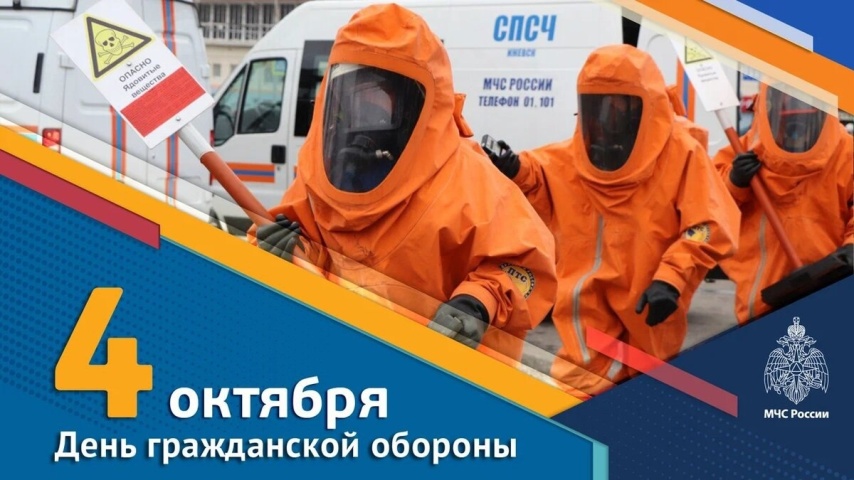 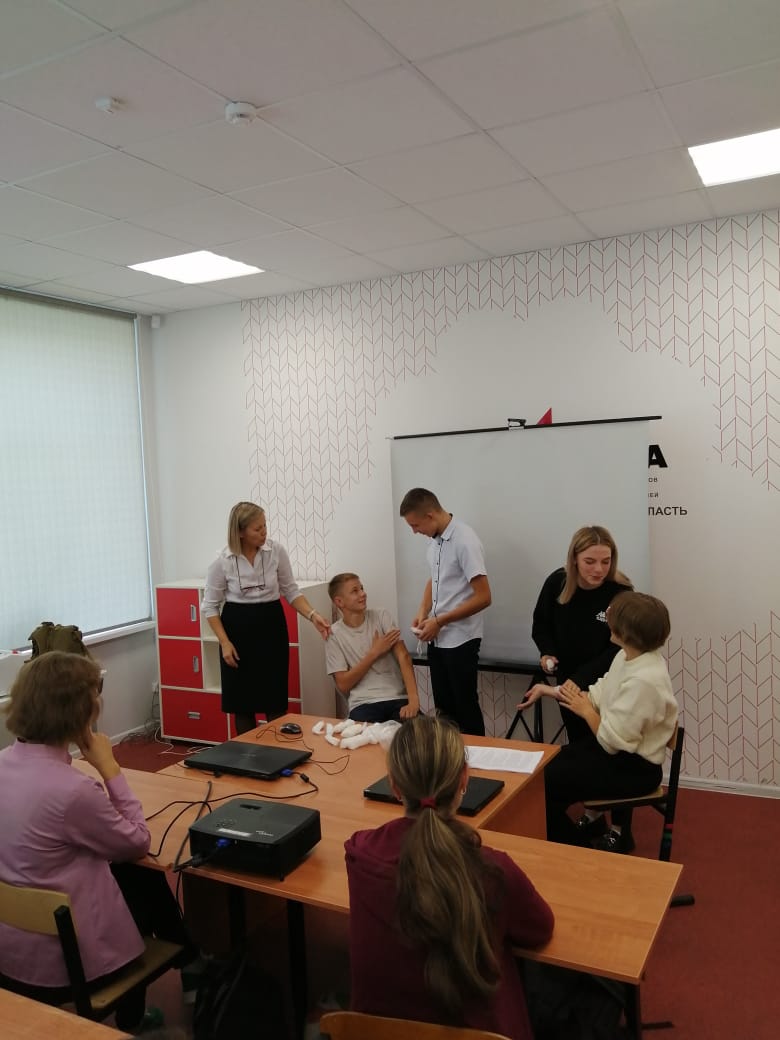 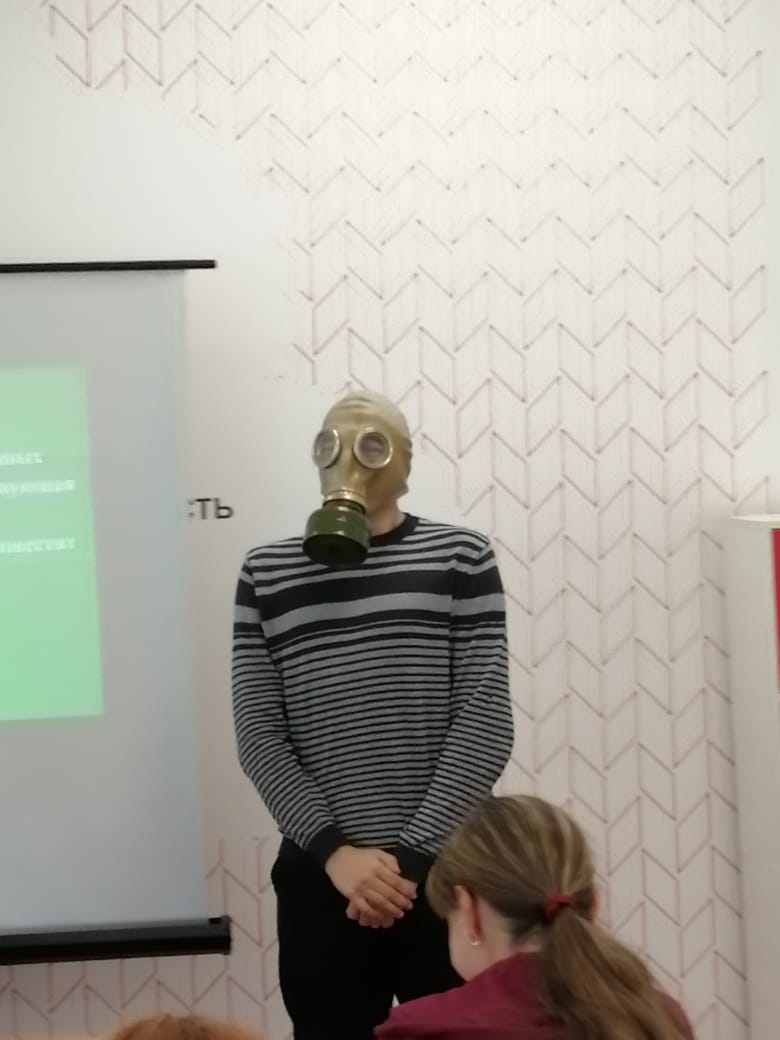 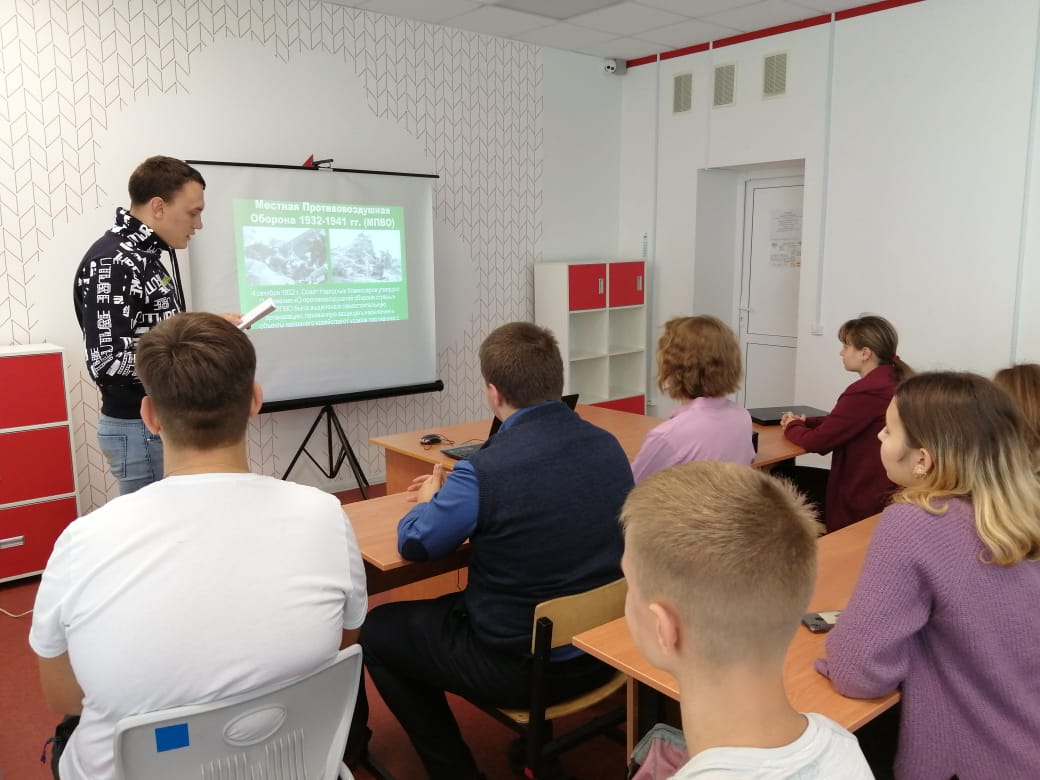 Муниципальный этап ВОШ по ОБЖ2022-2023 уч. г.
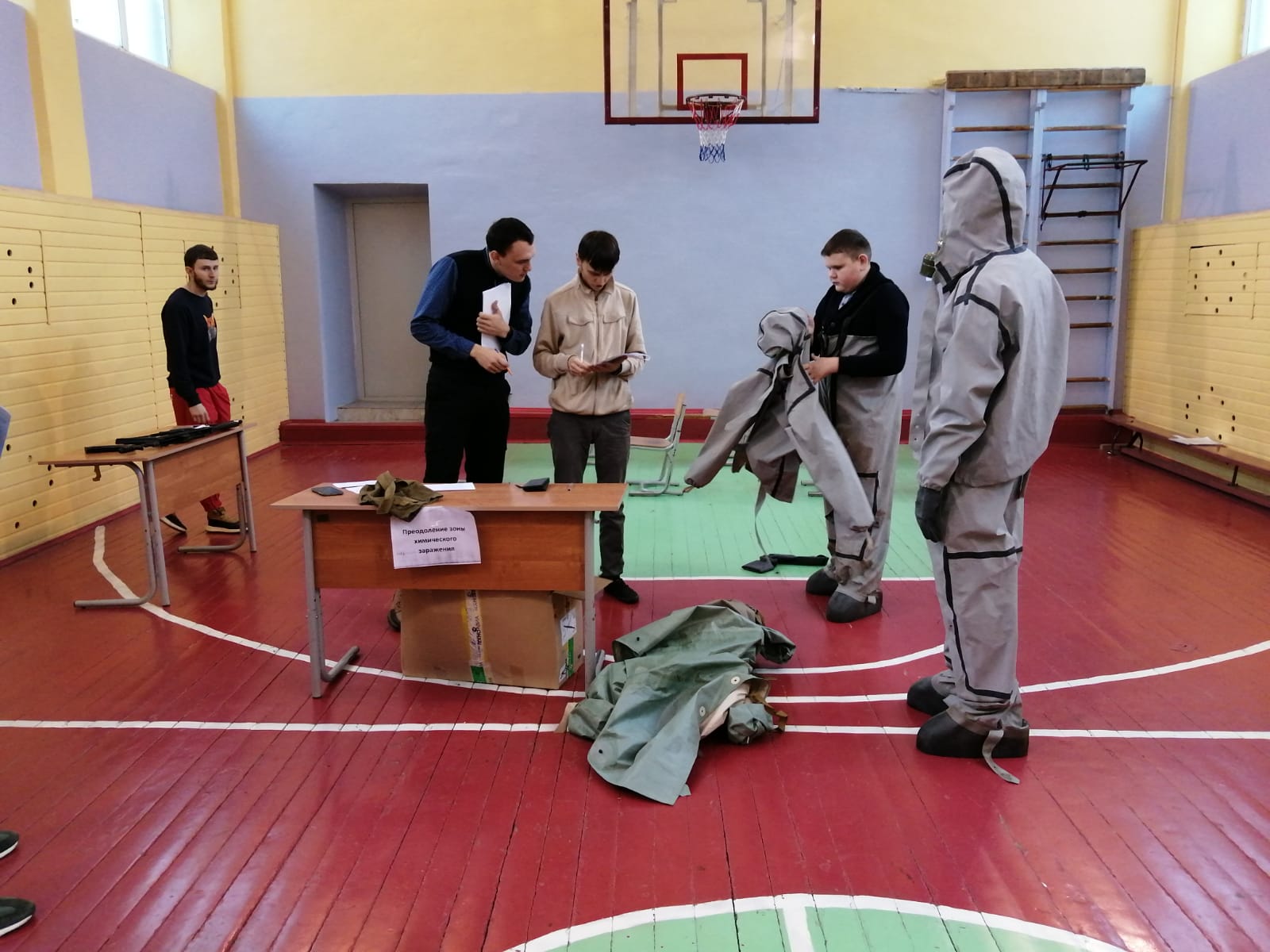 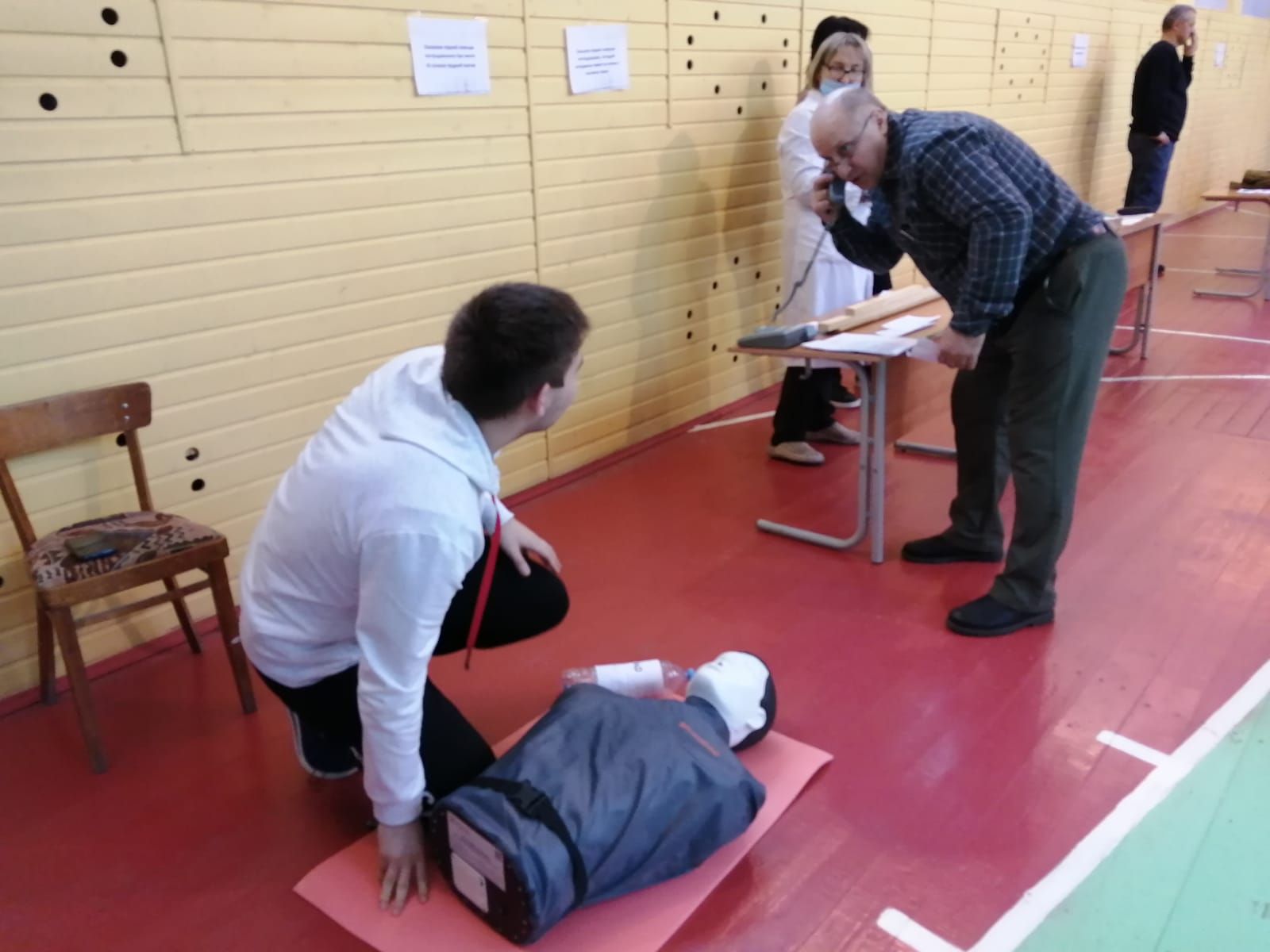 Оборудование центра «Точка роста» по первой доврачебной помощи
Теоретическая часть уроков ОБЖ
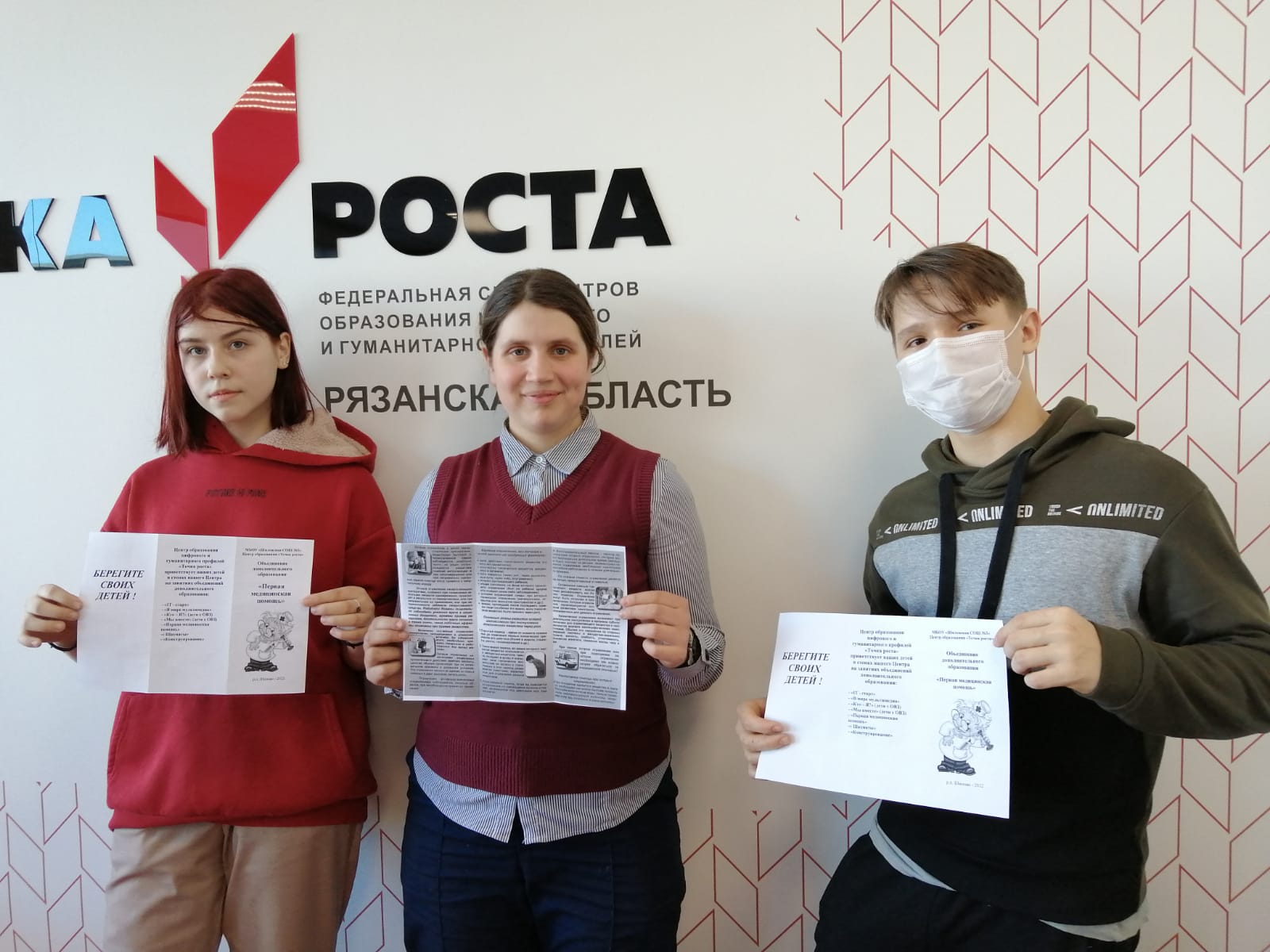 Практическая часть уроков ОБЖ
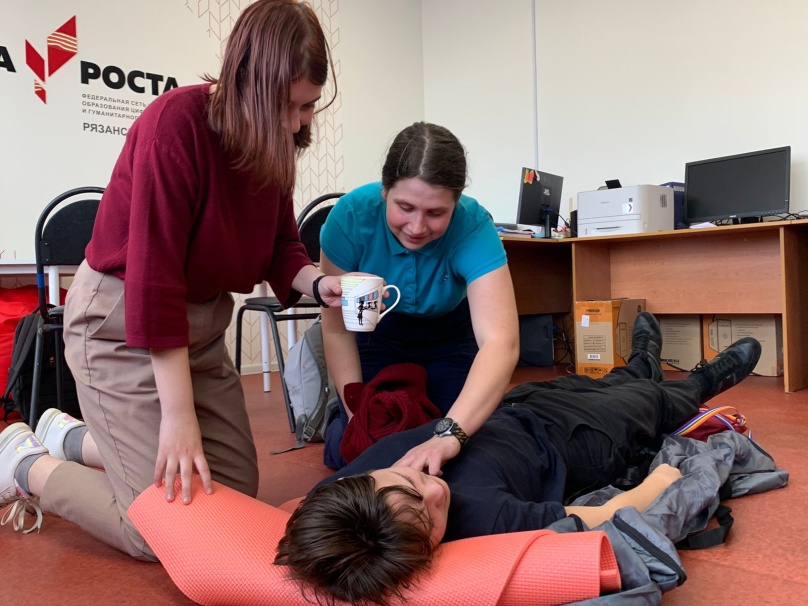 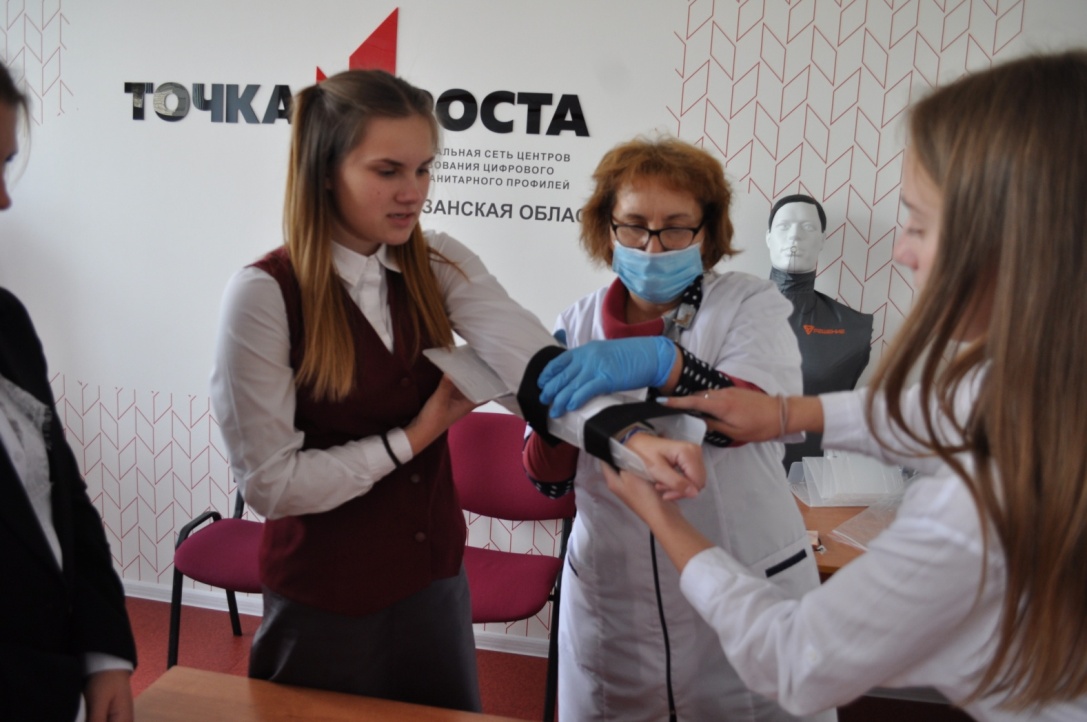 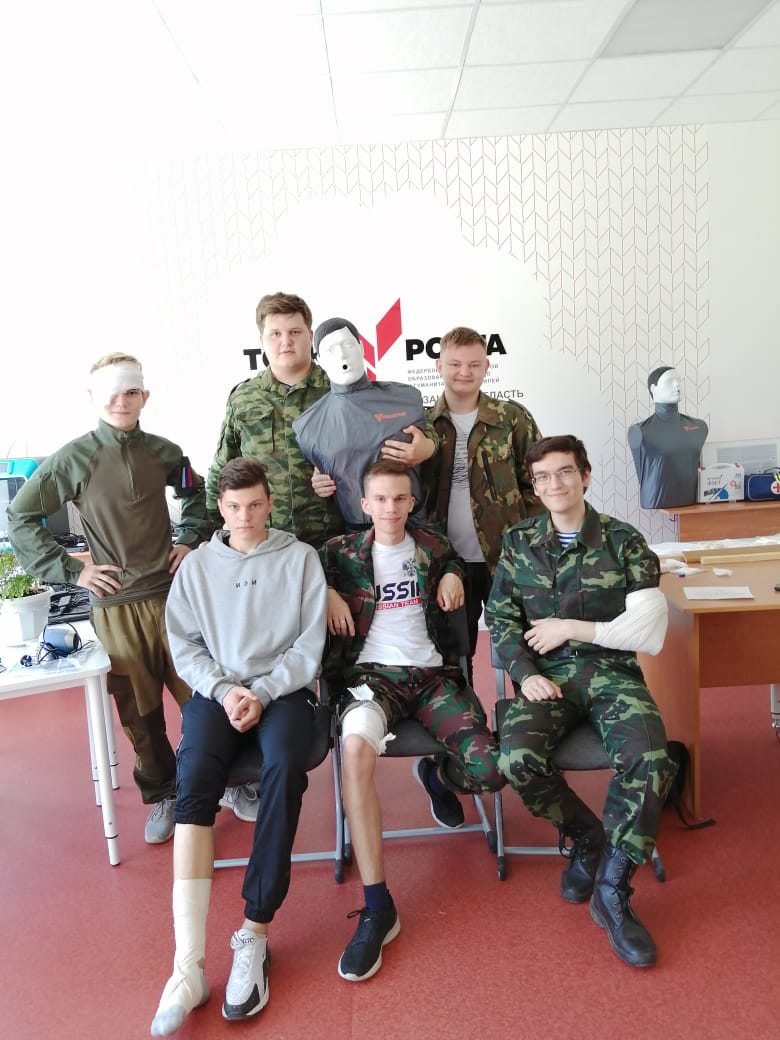 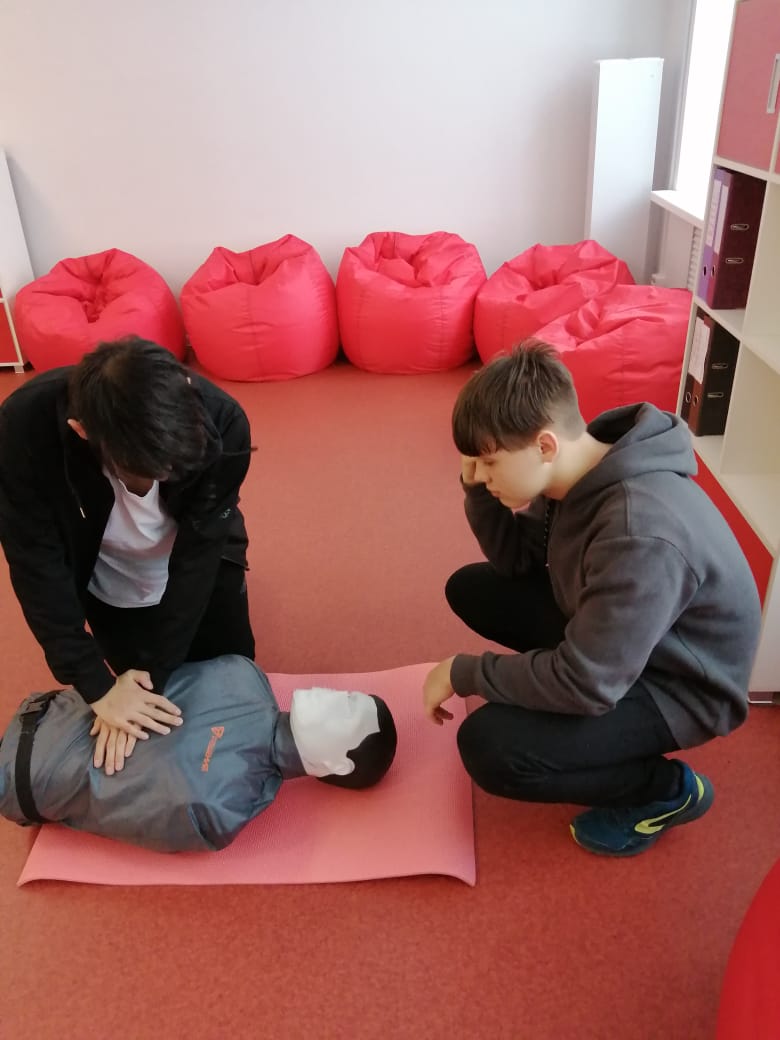 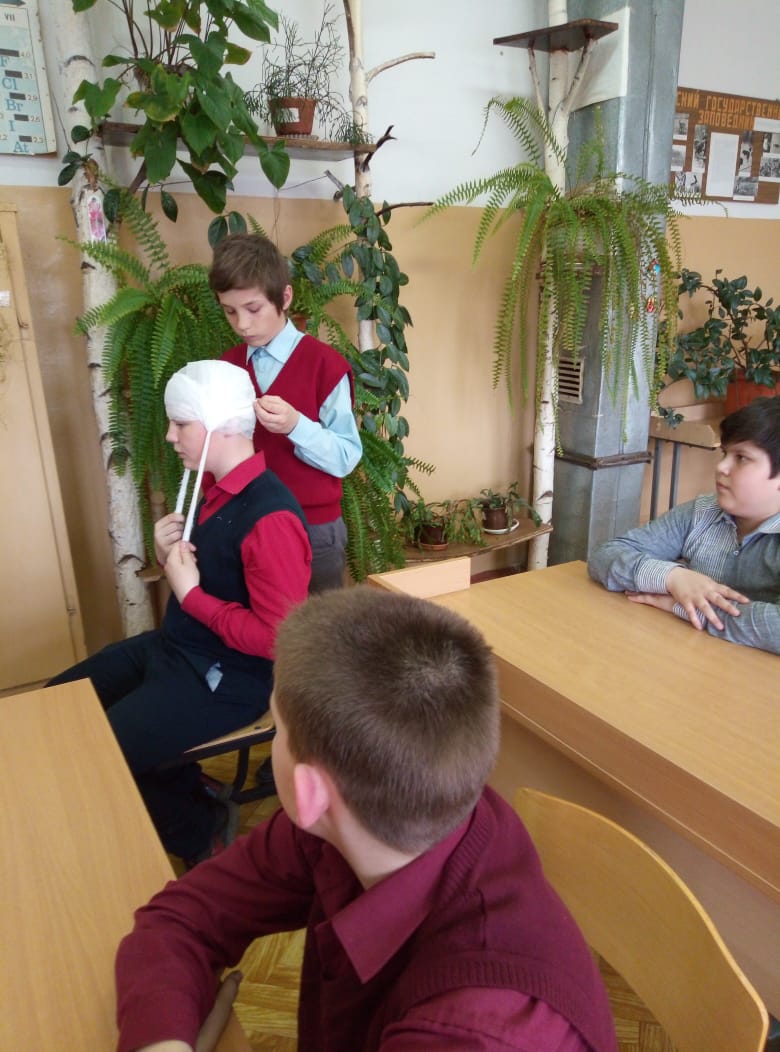 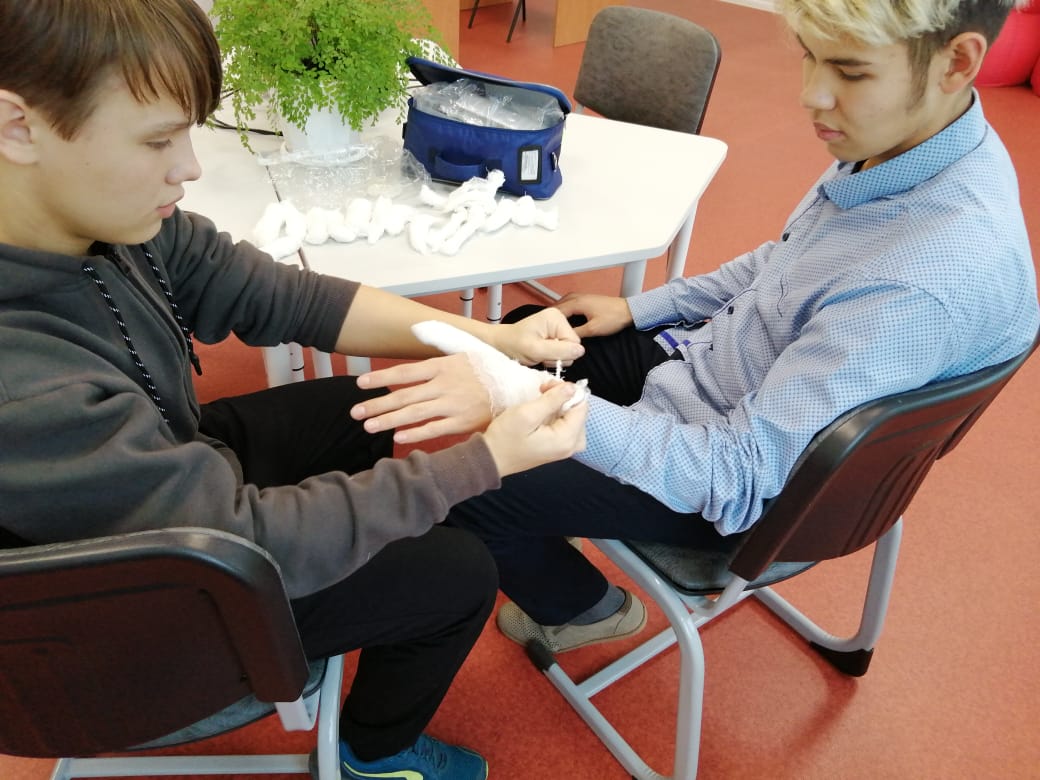 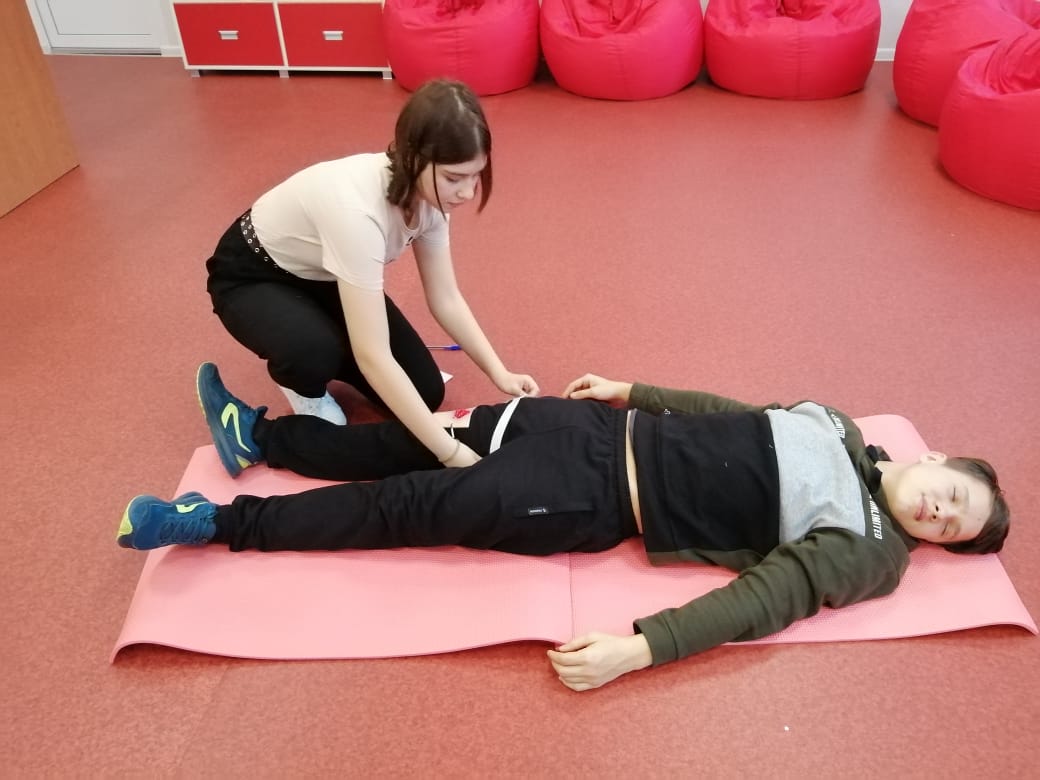 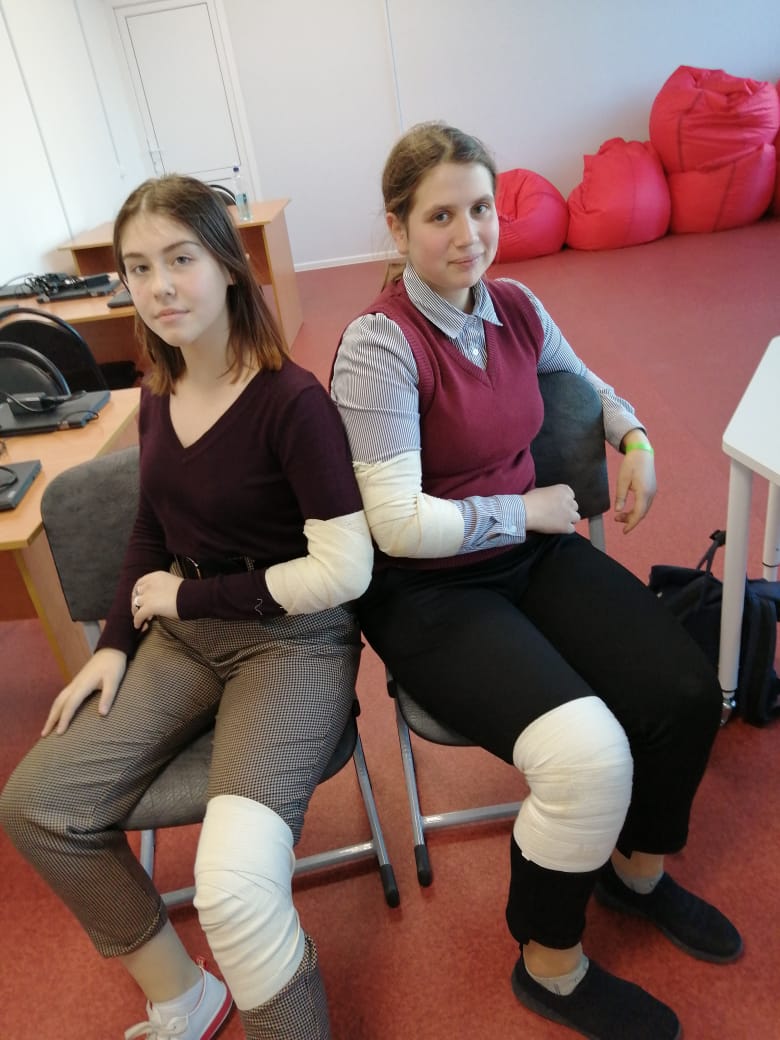 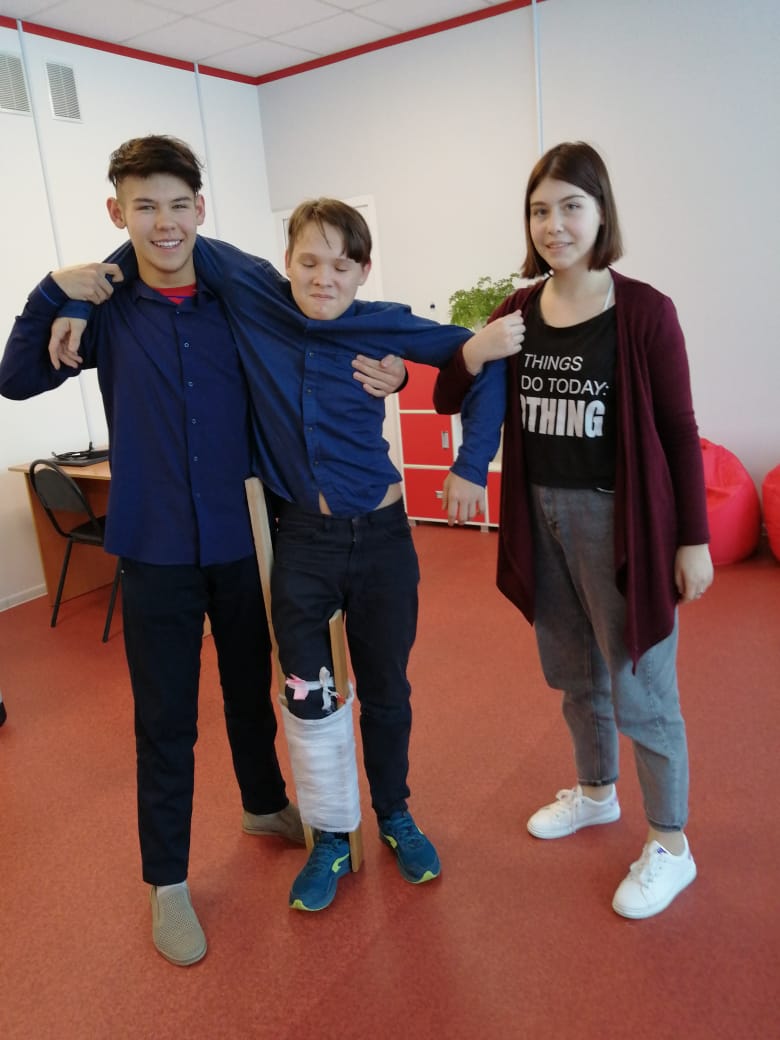 Задания для подготовки к олимпиаде по ОБЖ
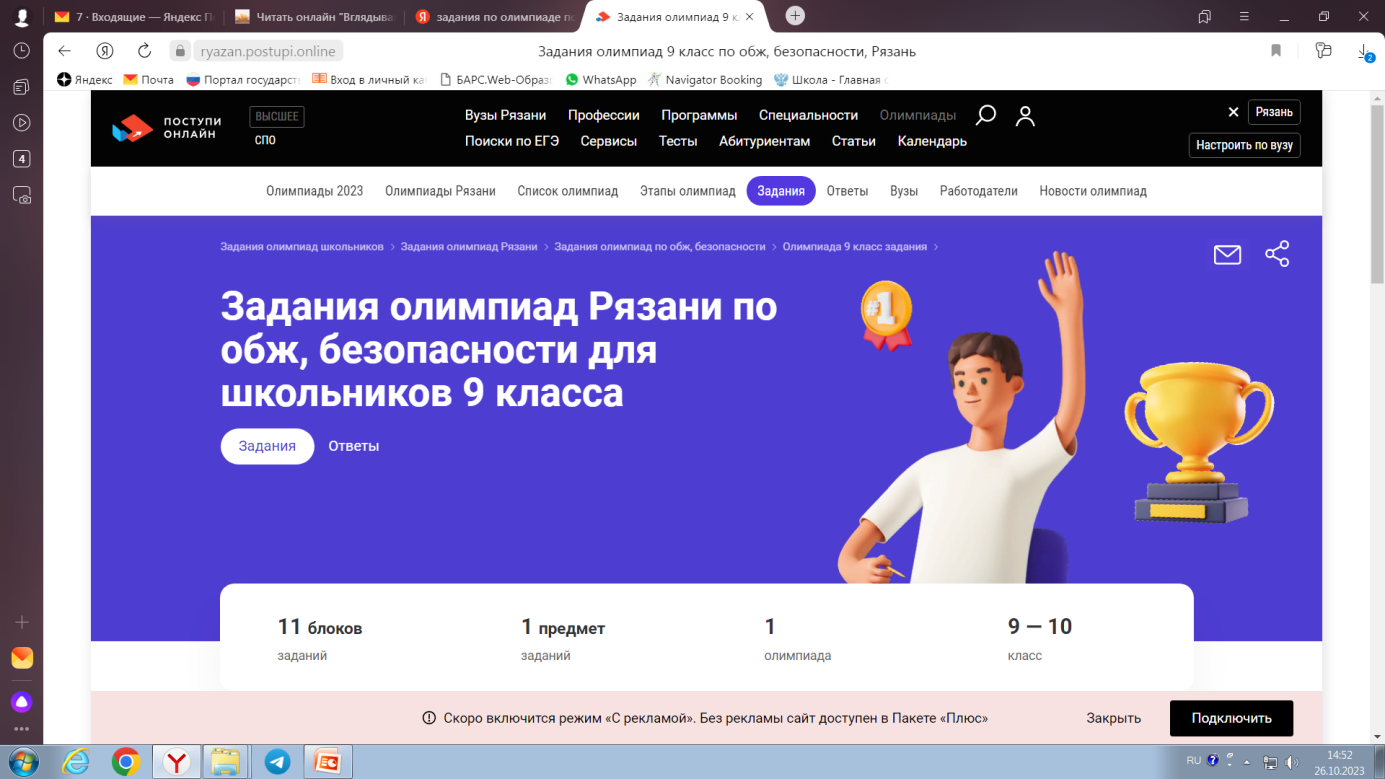 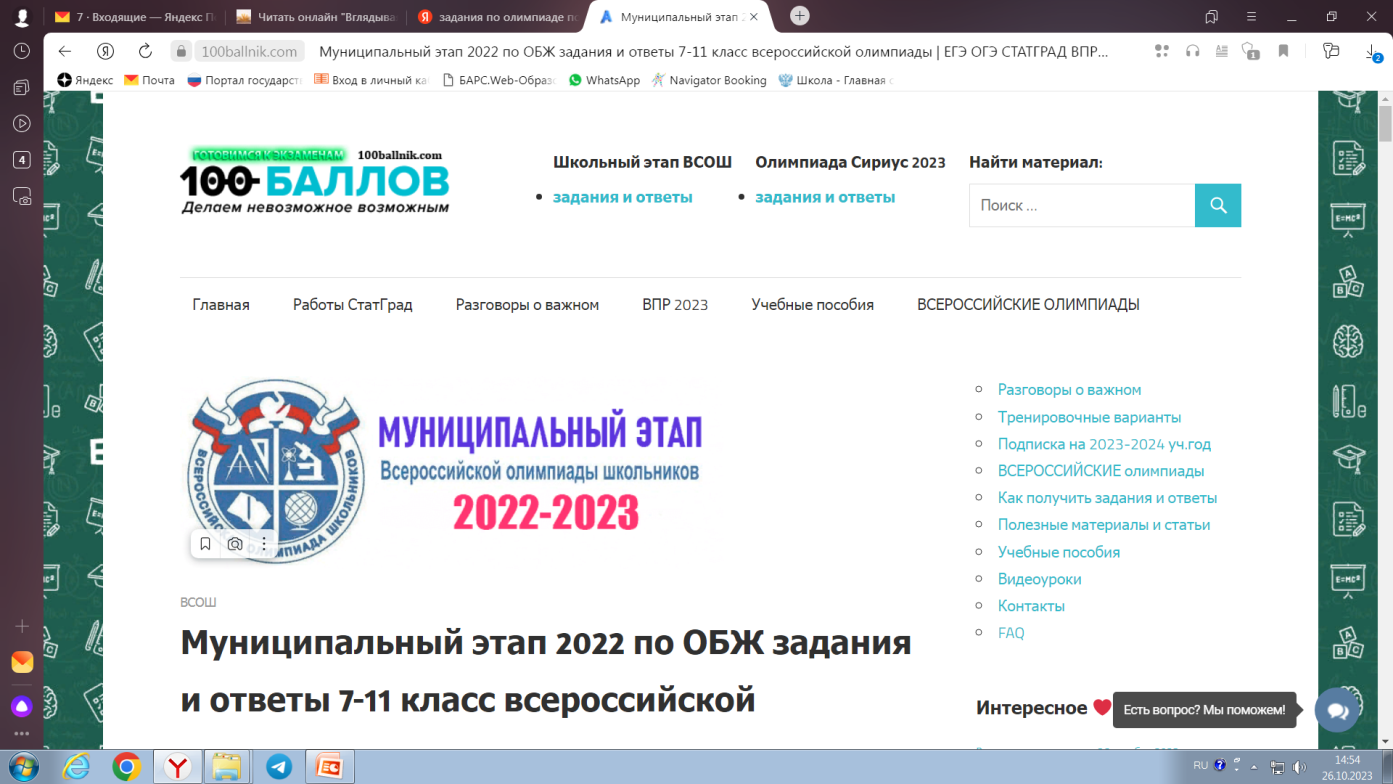 Сайты для подготовки
https://ryazan.postupi.online/olimp-zadanija/?fsubject=58&fschool=9
https://olimpiada.ru/activity/91/tasks/2017
https://100ballnik.com/муниципальный-этап-2022-по-обж-задания-и-о/
https://eruditu.ru/
https://multiurok.ru/files/olimpiadnyie-zadaniia-po-obzh-10-11-klass.html
Спасибо за внимание